The Articles of Association
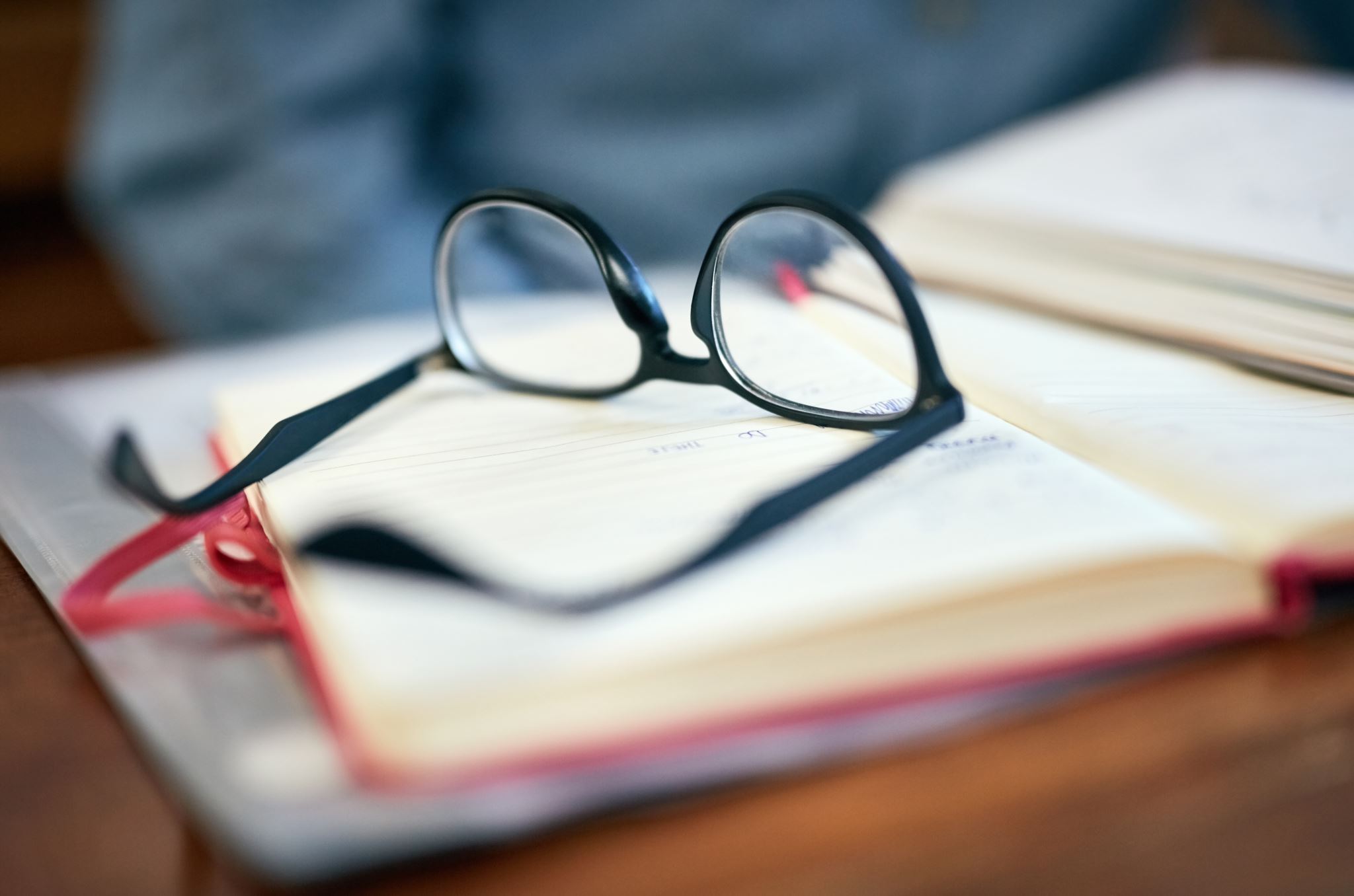 Scavenger Hunt For Young Historians
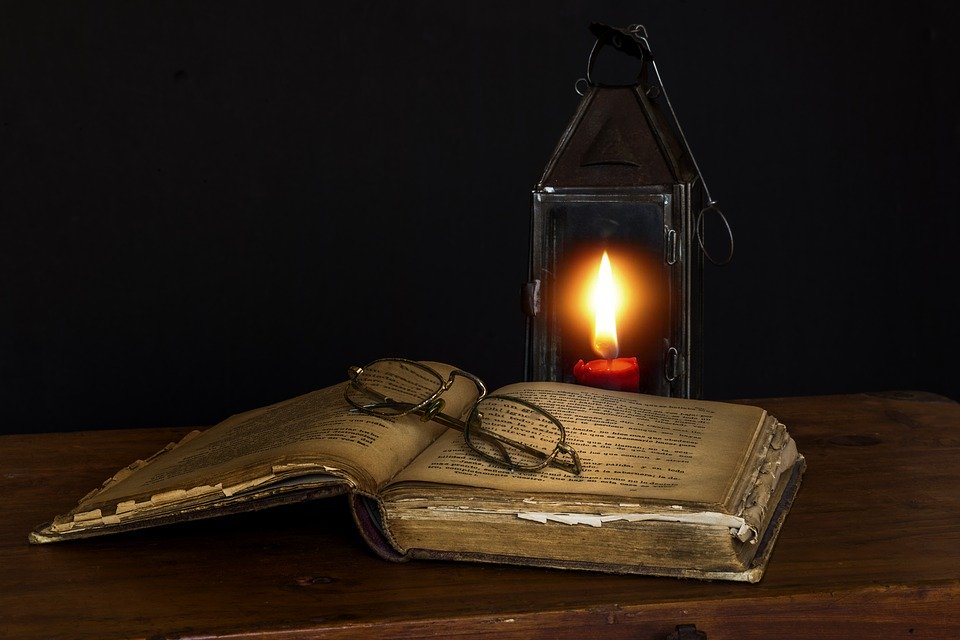 What You Will Discover
Why it was written
Why they wrote it
Who were the authors
Where did they write the document
What did they hope to accomplish
Topics you still discuss today
Scavenger Guide to Success
Document Clue # 1
The Articles of Association Oct. 20, 1774
“We his majesty’s most loyal subjects the delegates of the several colonies of New Hampshire, Massachusetts-Bay, Rhode-Island, Connecticut, New-York, New Jersey, Pennsylvania, the lower counties of Newcastle, Kent and Sussex on Delaware, Maryland, Virginia, North-Carolina, and South-Carolina, deputed to represent them in a continental Congress…”
Journals of the Continental Congress:Articles of Association
Who Wrote This Document ?
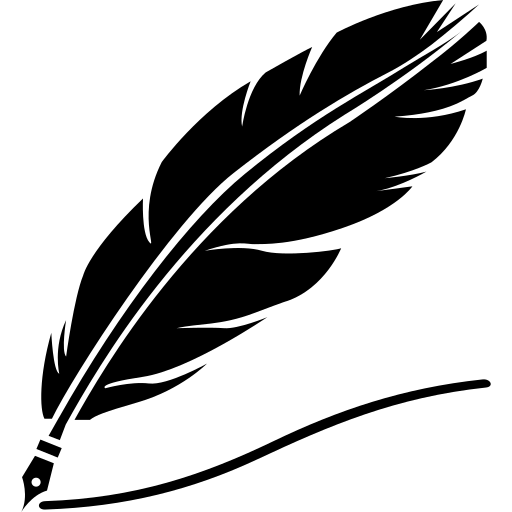 A  British Parliament members living in the 
     thirteen colonies

B  Soldiers and militia from a military regiment

C  British colonial subjects  selected as delegates
     representing the thirteen colonies at a continental
     Congress
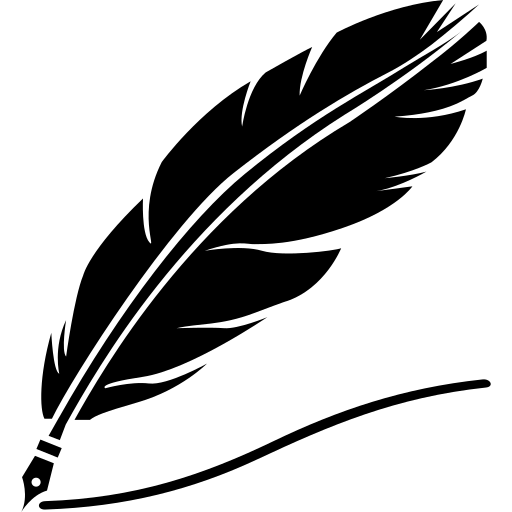 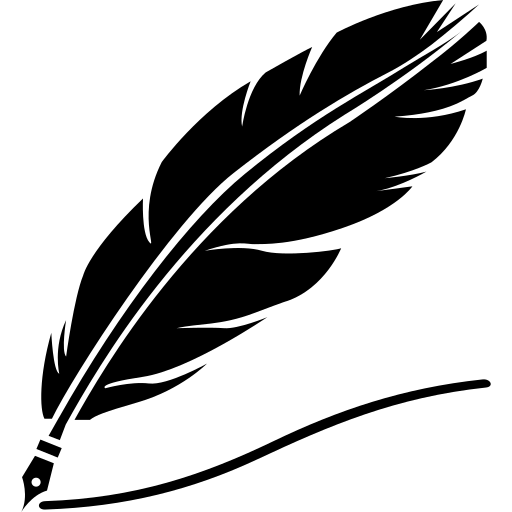 Are all Thirteen Colonies Represented ?
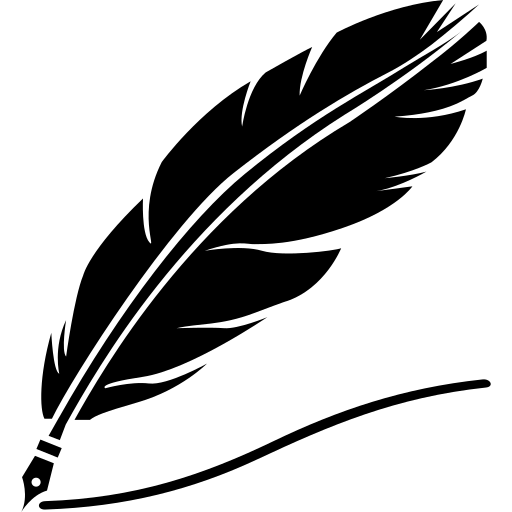 A  Yes, all thirteen colonies sent a delegate to the
     First Continental Congress

B   No, Georgia  did not send a delegate because they
     needed the help of British soldiers and didn’t want to
     anger them

C  Congress delegates didn’t have an accurate record of
     who attended the First Continental Congress
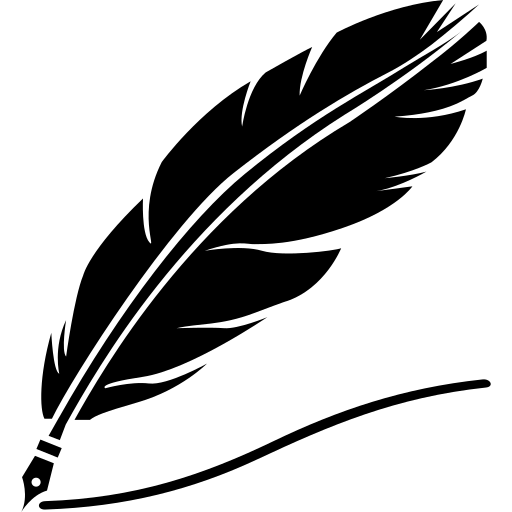 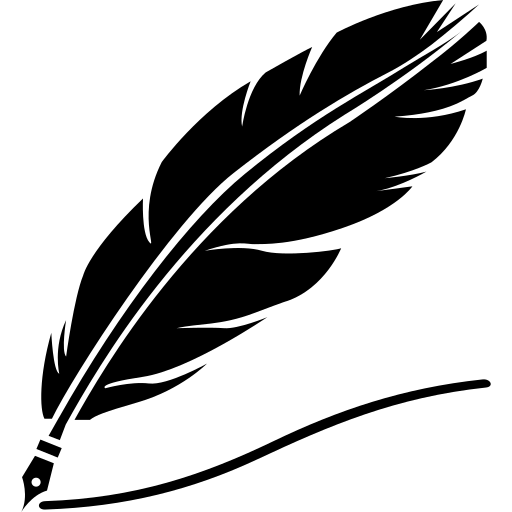 Thirteen Colonies in 1775
“…held in the city of Philadelphia, on the 5th day of September 1774, avowing our allegiance to his majesty, our affection and regard for our fellow-subjects in Great-Britain and elsewhere….”
Journals of the Continental Congress: Articles of Association
Where was the Continental Congress held ?
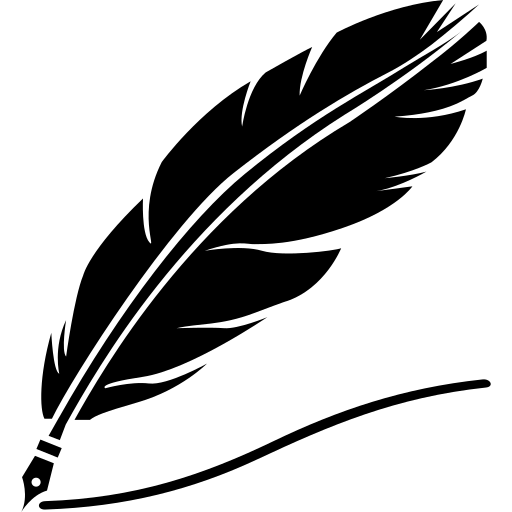 A  The First Continental Congress was held at the Sons of the
     American Revolution Headquarters in Kentucky.

B  The First Continental Congress was held at George  	  	        
     Washington’s Mount Vernon home           

C Continental Congress was held at Carpenters Hall in
    Philadelphia
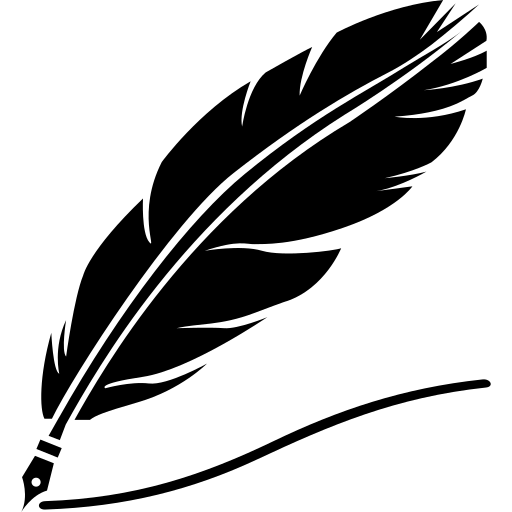 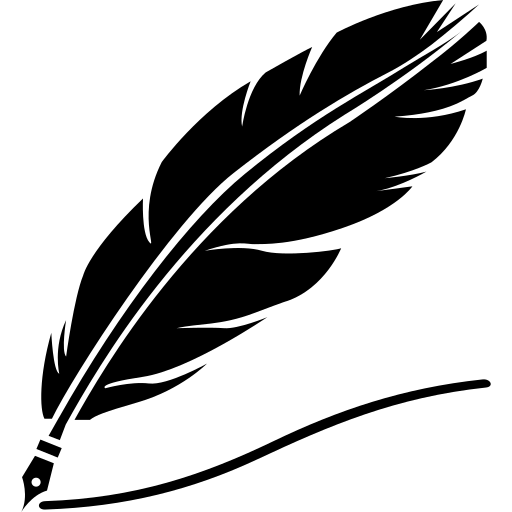 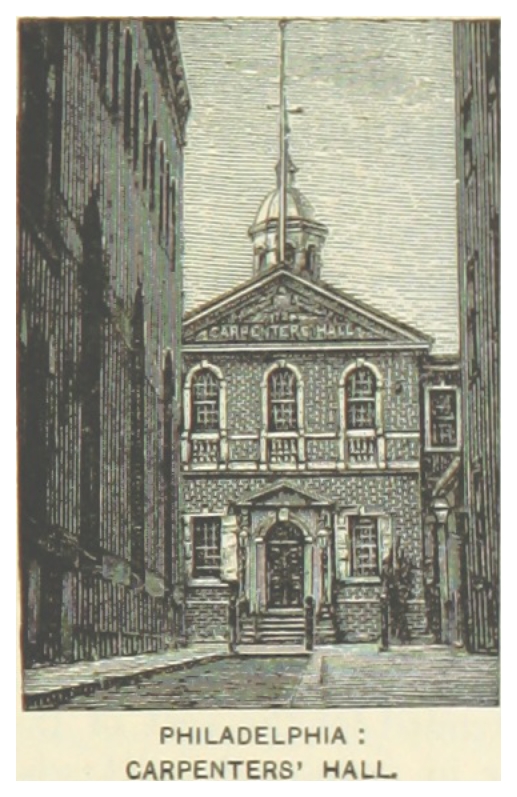 Where The Articles of Association were written
The First Continental Congress met at Carpenters Hall in Philadelphia
What did the delegates mean by “Great-Britain and elsewhere?
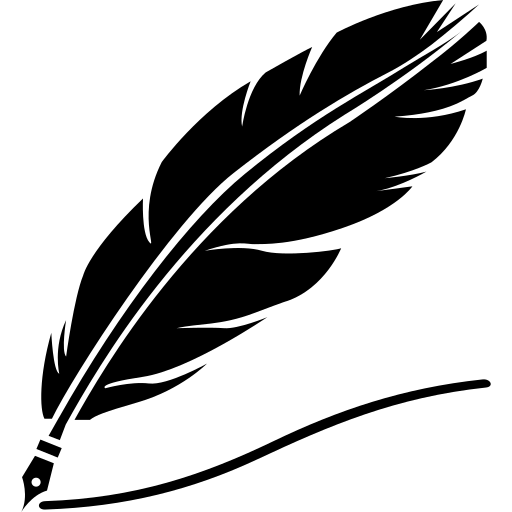 A  Delegates felt great affection and respect for any
    person who liked King George III of Great-Britain

B  Delegates, as British subjects, felt great affection and respect
    for other British subjects living in Great Britain and the British
    colonies of Ireland and the West Indies

C  Delegates felt great affection and respect for those
     attending other colonial meetings
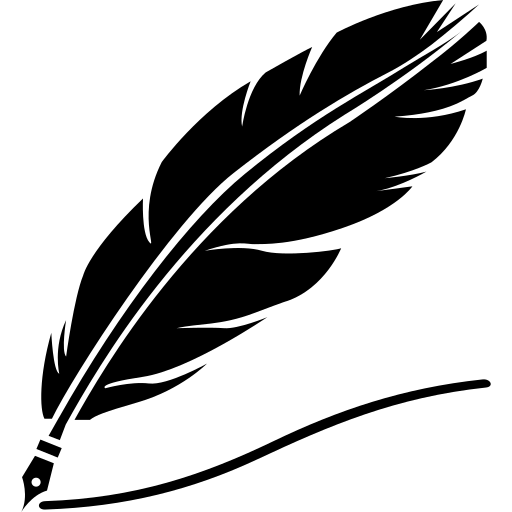 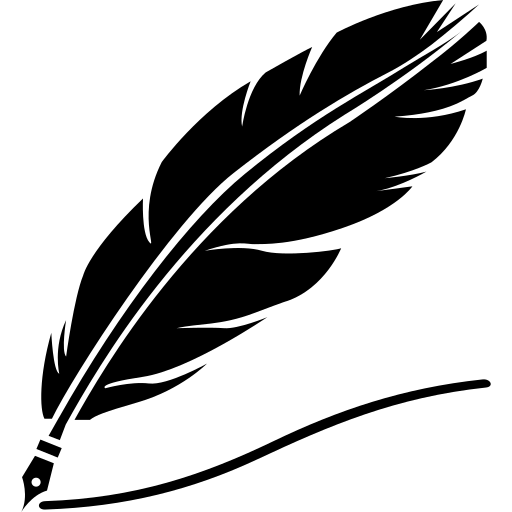 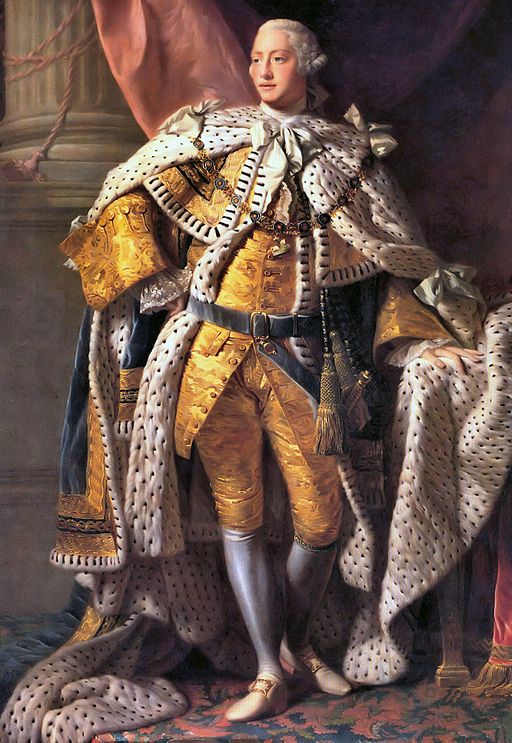 King of Great Britain George William Frederick III
George III was also King of Ireland
Quill Pen Tally
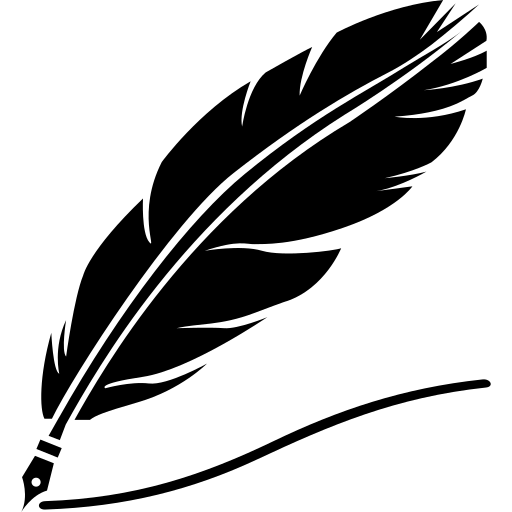 What We Have Discovered
Document Clue # 2
Journals of the Continental Congress:The Articles    	of Association
“”affected with the deepest anxiety, and most alarming apprehensions, at those grievances and distresses, with which his Majesty’s American subjects are oppressed…”
How do the colonists currently feel about life in the thirteen colonies?
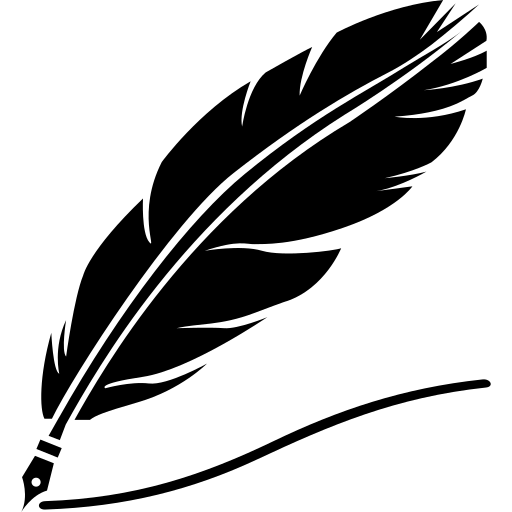 A  Colonists were tired and wanted King George III to stop
     making them work so hard

B  Colonists were worried about who won the last election
     in Parliament

C  Colonists were sad, angry and confused that as loyal
     British subjects Parliament was treating them so badly
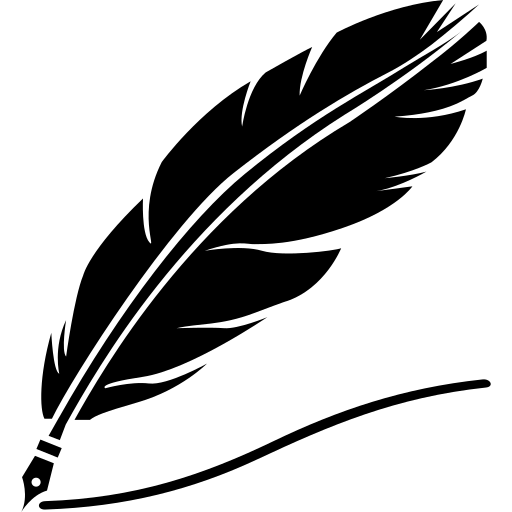 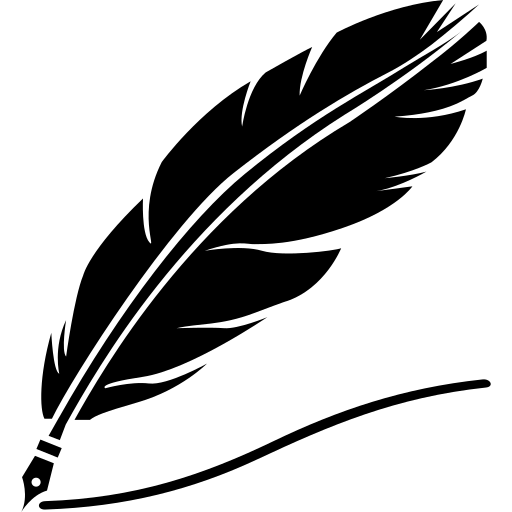 British Parliament
Journals of the Continental Congress:The Articles 	of Association
…”the state of the whole continent, find, that the present unhappy situation of our affairs is occasioned by a ruinous system of colony administration, adopted by the British ministry about the year 1763, evidently calculated for enslaving these colonies, and, with them, the British Empire.”
What do the Colonists think might happen to them in America?
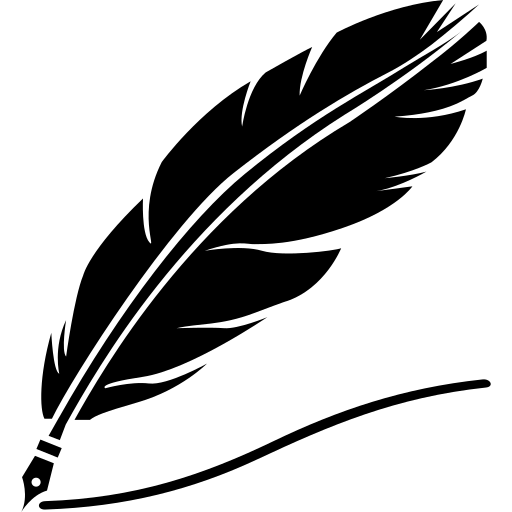 A  Colonists were worried that their rights and those of other
     British citizens would be taken away 

B   Colonists will be forced to leave their homes and go back
     to England.

C  Colonists will not be allowed to talk to officials that live in
     England
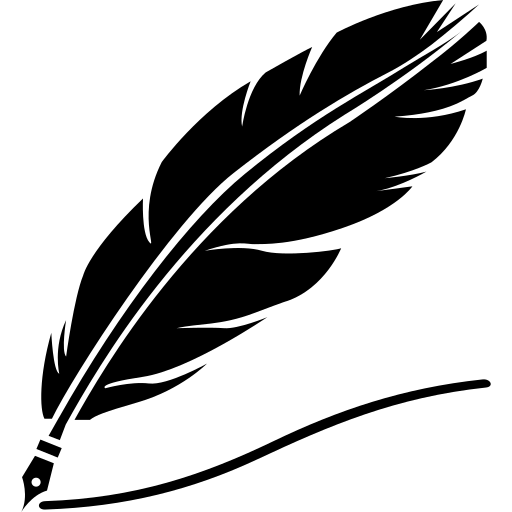 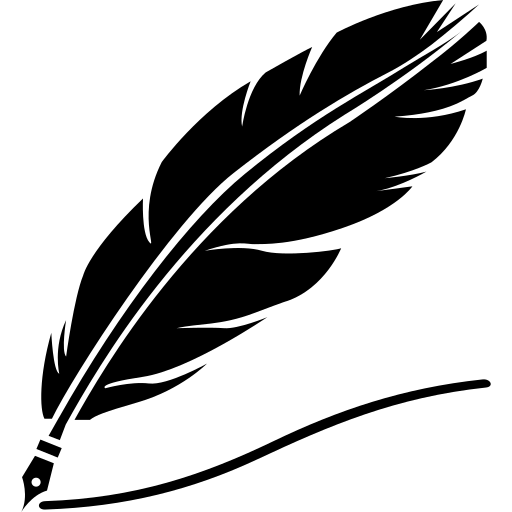 Document Clue # 3
Journals of the Continental Congress:The Articles 	of Association
“Various acts of parliament have been passed, for raising a revenue in America, for depriving the American subjects, in many instances, of the constitutional trial by jury, exposing their lives to danger, by directing a new and illegal trial beyond the seas, for crimes alleged to have been committed in America:”
What did the British ministry do to make the colonists feel this way?
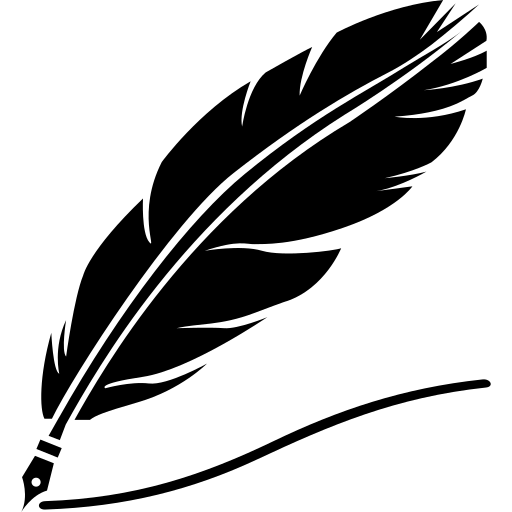 A  Great Britain raised taxes without the colonies being
     made a part of the decision 
 
B  Allowed British officials who had been charged with
    major crimes to be sent to another colony or to England
    for trial rather than where the crime occurred

C  All of the above and more
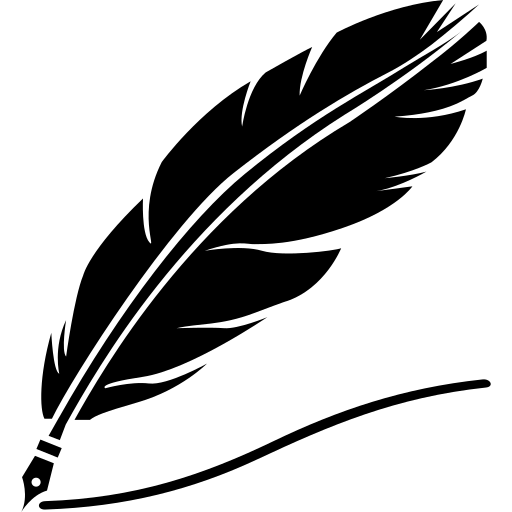 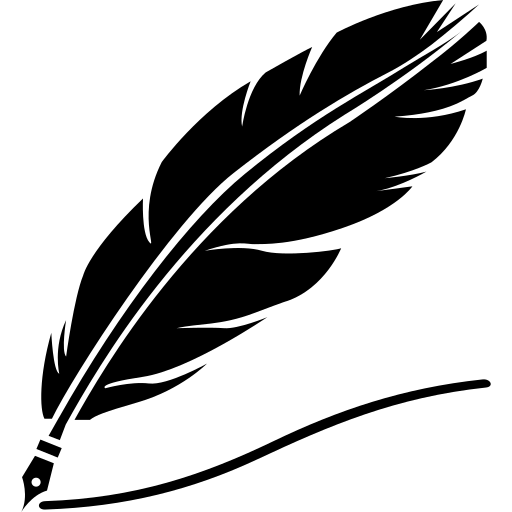 Document Clue # 4
Journals of the Continental Congress: The Articles 	of Association
“…. Several late, cruel, and oppressive acts have been passed, respecting the town of Boston and the Massachusetts-Bay, and also an act for extending the province of Quebec, so as to border on the western frontiers of these colonies, establishing an arbitrary government therein, and discouraging the settlement of British subjects in that wide extended country;”
What specific Acts angered the colonists?
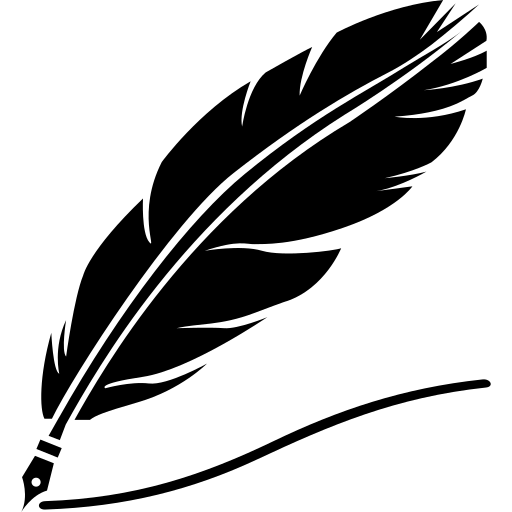 A  Parliament closed Boston Harbor and stopped all
    shipping in and out of Boston (Boston Port Bill)
B  The British appointed  Massachusetts Governor took
    away the power of locally elected officials (MA
    Government Act)
C  All British colonies were now required to use unoccupied
     buildings to house British troops. (Quartering Act)
D  All of the above
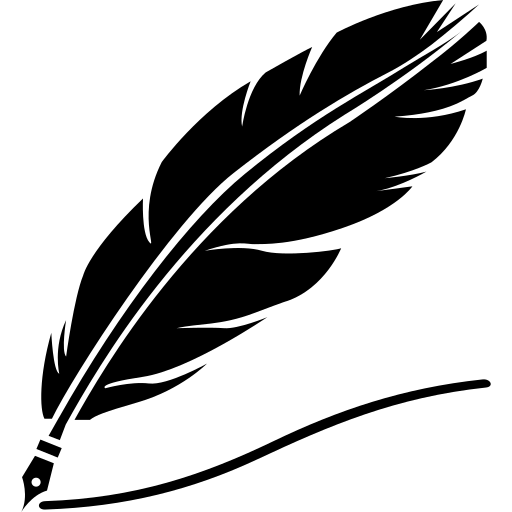 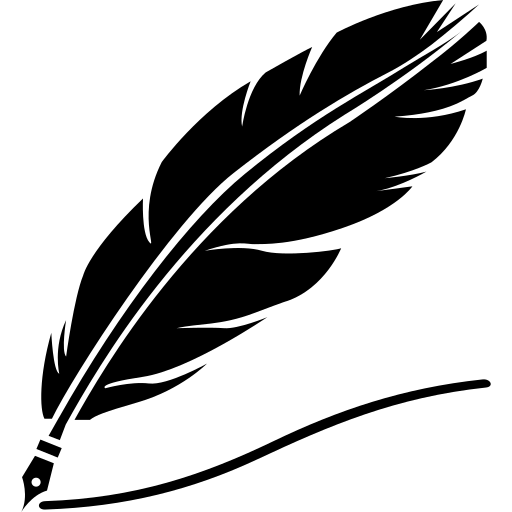 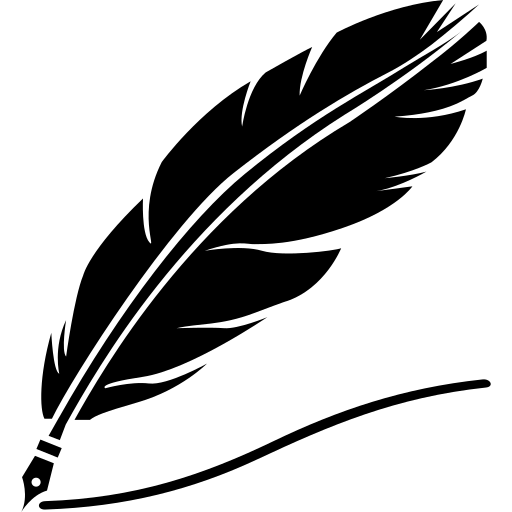 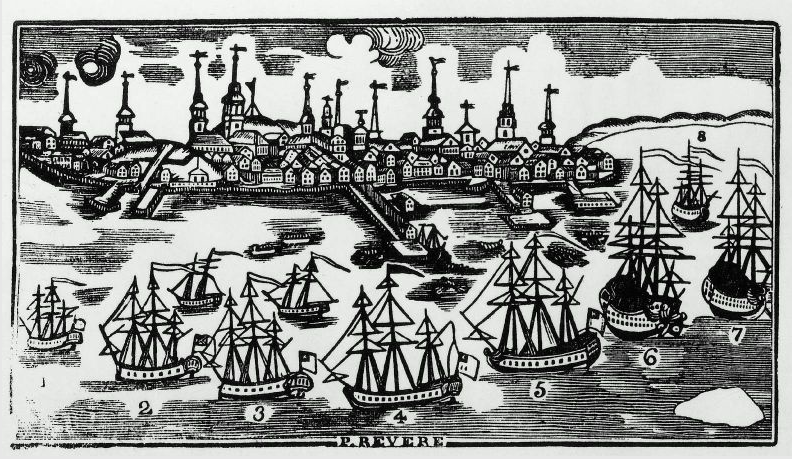 Boston Harbor
Boston harbor was the main port for exporting and importing goods and supplies in the region
Why did the colonists care about the province of Quebec?
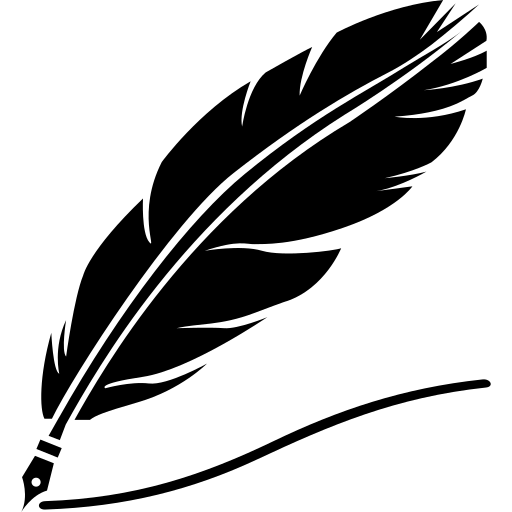 A  Colonists didn’t want settlers who spoke French to be
     closer to the northern colonies’ borders
B   By extending the province of Quebec it took away the
     ability for British colonists living in the thirteen colonies to
     settle in those areas.
C  It would be costly for colonial businesses to redraw all of
     the maps that they used for the province of Quebec
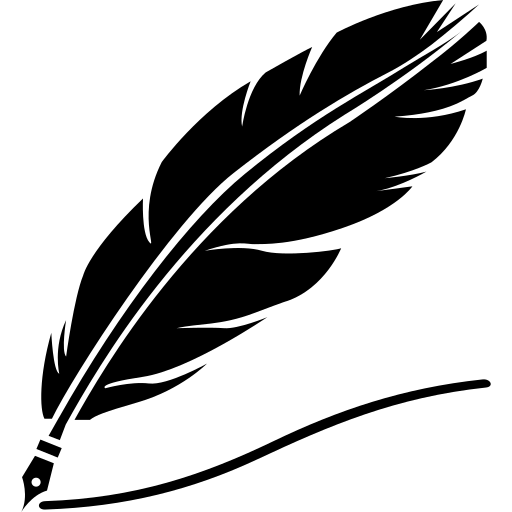 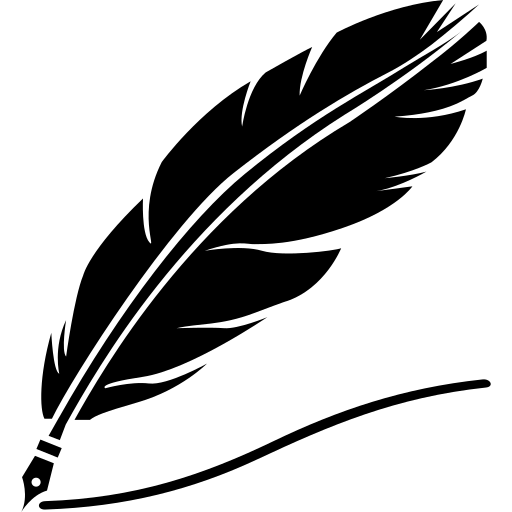 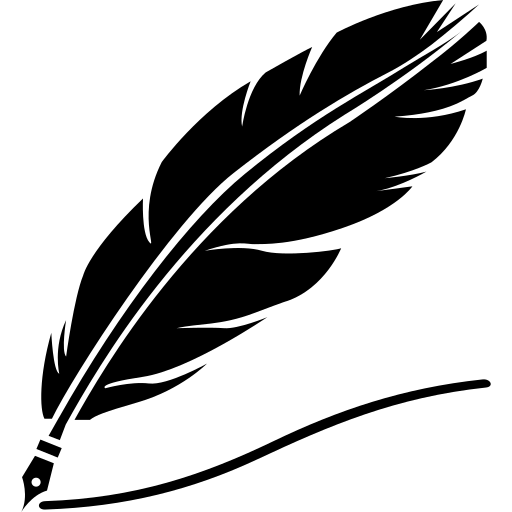 Quill Pen Tally
What We Have Discovered
Document Clue # 5
“… a non-importation, non-consumption, and a non-exportation agreement, faithfully adhered to, will prove the most speedy, effectual, and peaceable measure”
Journals of the Continental Congress: The Articles 	of Association
What does non-importation, non-consumption, and non-exportation mean to colonists?
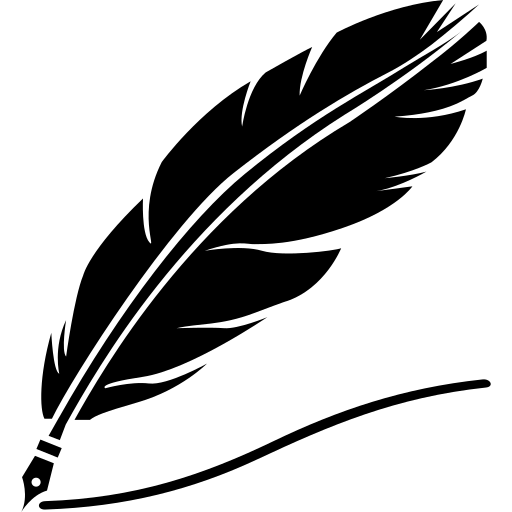 A Colonists in the thirteen colonies will not accept (import)
    goods or send (export) goods to England (except rice).
    They are to avoid using British goods.

B  Colonists can’t afford goods made in England, France or
    Spain

C  Colonists are just thinking about ways they can cut their 
     budgets because England is making too much money.
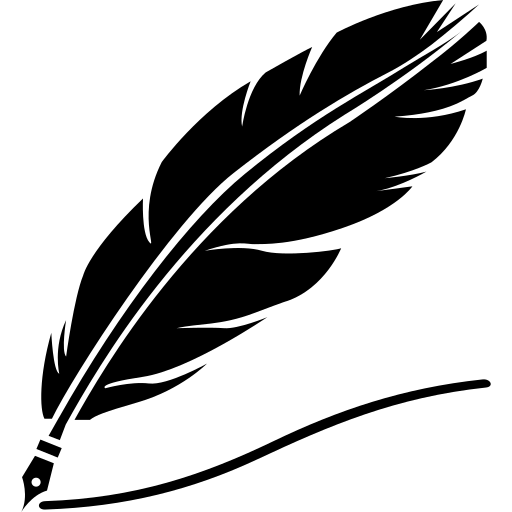 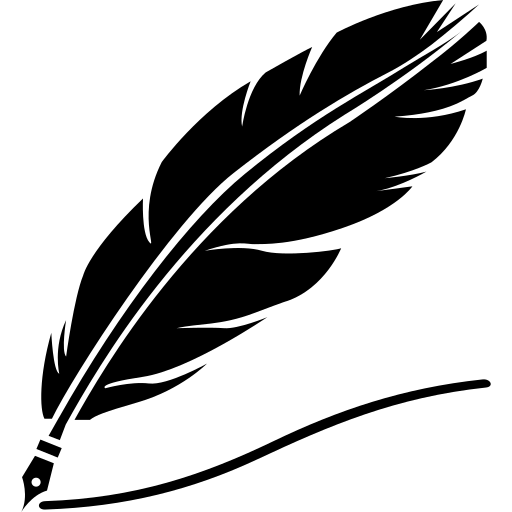 Document Clue # 6
Journals of the Continental Congress:The Articles of Association
“Therefore, we do, for ourselves, and the inhabitants of the several colonies, whom we represent, firmly agree and associate, under the sacred ties of virtue, honour and love of our country….”
The Articles of Association: signature page
Signers of The Articles of Association
The Articles of Association was signed by 53 delegates some of whom would become America’s first founding fathers

The Articles of Association was signed on October 20, 1774 in Philadelphia at Carpenters Hall by delegates of the First Continental Congress

Signatures were grouped by the colonies they represented and included Peyton Randolph, president of the First Continental Congress, George Washington, John Adams, Sam Adams and Richard Henry Lee

Signatures you will not find on the document are Benjamin Franklin, Thomas Jefferson, Alexander Hamilton and John Jay
George Washington  by Gilbert Stuart
Peyton Randolph by Charles Willson Peale
John Adams
1st Article
“That from and after the first day of December next, we will not import, into British America, from great-Britain or Ireland, any goods, wares, or merchandise whatsoever, or from any other place, any such goods, wares, or merchandise, as shall have been exported from Great Britain or Ireland, nor will we, after that day, import any East-India tea from any part of the world; nor any molasses, syrups, paneles, coffee, or pimento, from the British plantations or from Dominica; nor wines from Madeira, or the Western Islands; nor foreign Indigo.”
What it means…
Beginning in December 1774, the colonists were putting a plan in place to financially free themselves from Great Britain and other British colonies. The Articles of Association inspired the 1776 Declaration of Independence and identified colonists’ helplessness as British subjects.
2nd Article
“We will neither import nor purchase, any slave imported after the first day of December next; after which time, we will wholly discontinue the slave trade, and will neither be concerned in it ourselves, nor will we hire our vessels, nor sell our commodities or manufactures to those who are concerned in it.”
What it means……
Beginning in December 1774 American colonists will not  purchase enslaved persons from outside the thirteen colonies. The colonies will not supply ships or provide any supplies to support others in the slave trade.
8th Article
“We will, in our several stations, encourage frugality, economy, and industry, and promote agriculture, arts and the manufactures of this country, especially that of wool; and will discountenance and discourage every species of extravagance and dissipation, especially all horse-racing, and all kinds of games, cock fighting, exhibitions of shews, plays, and other expensive diversions and entertainments; and on the death of any relation or friend, none of us, or any of our families will go into any further mourning-dress, than a black crepe or ribbon on the arm or hat, for gentlemen, and a black ribbon and necklace for ladies, and we will discontinue the giving of gloves and scarves at funerals.”
What it means…
Businesses in the thirteen colonies are encouraged not to be wasteful and focus on increasing the production of wool and farm goods. The Articles of Association also identifies how colonists should behave during the boycott and discourages wasting time on expensive entertainment and clothing.
13th Article
“That all manufactures of this country be sold at reasonable prices, so that no undue advantage be taken of a future scarcity of goods.”
What this means…
All goods made within the thirteen colonies must be sold at reasonable prices even if the supply is limited. If less American goods are available for purchase due to Congress’ actions, merchants are not allowed to raise their prices on the limited merchandise. Today we could call this “price gouging.”
Why the Articles of Association
Before the 1776 Declaration of Independence colonists in North American were already focusing on how Parliament’s actions were harming them. The Articles of Association documented on October 20, 1774, that the colonists were angered by the Intolerable Acts and felt their rights as British subjects were being abused.
Colonists needed an organized plan that was agreed upon by the colonies represented to address their complaints against Parliament. The document’s 14 articles outlined such a plan.
Quill Pen Tally
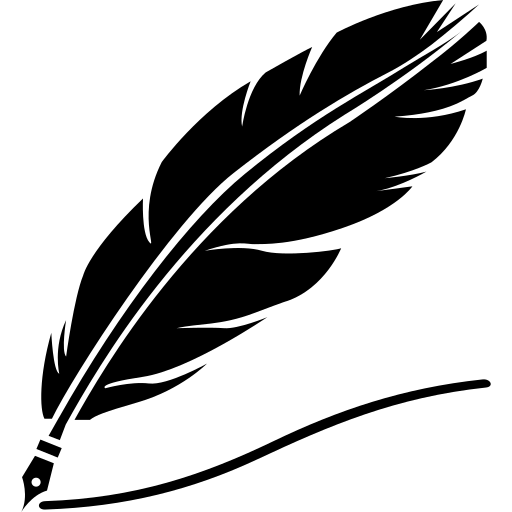